新社保与高管个税筹划
目录
CONTENTS
新个税要点解析与规划
1
经营所得税务风险与防控
2
董监高人群薪酬及个税统筹
3
个税社保联动及用工模式
4
个人所得税税收征管重点事项
1.通过金税三期税务信息系统汇集个人税收数据
	在个税管理方面，过去由于原地域化征收管理系统的差异无法实现各地纳税信息在同一平台上的交换，造成税务机关调查个人在全国范围纳税情况时存在信息获取和归集方面的诸多问题。
	金税三期上线后，这个问题已经被逐步解决，从原来查询个人在全国的纳税信息需要在各地通过逐个获得代扣代缴义务人纳税号后查询归集，发展到在新系统下可以直接通过个人身份证或证件号查询个人全国范围内的纳税情况，实现多渠道数据在总局和省局层面集中处理分析。
金税三期个人所得税扣缴系统上线后，税务部门能够获取更多的税源信息，依托该系统，可以获取工商局、社保局、房管局、公积金中心、公安部门等提供的股权登记、社保缴费、房产过户、公积金缴费、户籍登记等信息，重点核查自然人“工资、薪金所得”和“财产转让所得”。
从金融机构汇集个人税收数据
此前发布的《中华人民共和国税收征收管理法修订草案》
（征求意见稿）要求银行和其他金融机构应当按照规定的内容、格式、时限等向税务机关提供本单位掌握的账户持有人的账户、账号、投资收益以及账户的利息总额、期末余额等信息。
对账户持有人单笔资金往来达到五万元或者一日内提取现金五万元以上的，银行和其他金融机构应当按照规定向税务机关提交相关信息，以方便税务机关进行数据比对（例如个人所得税申报的交叉检查）并对风险进行标识。
经济合作与发展组织（OECD）于2014年7月发布金融账户涉税信息自动交换标准，为各国加强国际税收合作、打击跨境逃避税提供了强有力的信息工具。
《关于发布非居民金融账户涉税信息尽职调查管理办法的公告》
（国家税务总局公告2017年第14号），自2017年7月1日起，总部设于中国的金融机构每年5月31日前按要求报送非居民于其金融机构持有的金融账户涉税信息，包括非居民纳税人识别号、账户余额、所取得的各类收入等，中国首次对外交换非居民金融账户涉税信息的时间是2018年9月。
这将为税务机关了解中国高净值人士（百万美元）和中国企业实体的海外收入和资产提供稳定的信息来源。
个人所得税税务稽查重点领域
1.针对工资薪酬的个税稽查重点
（1）申报个人所得税的“工资、薪金所得”与企业所得税税前扣除的工资薪金支出、社保缴费基数、年金缴费基数、住房公积金缴费基数不匹配问题；

（2）两处或多处取得“工资、薪金所得”未自行申报；
（3）企业各项期间费用中属于应缴纳个人所得税的各项津补贴、福利费等事项未扣缴个人所得税问题。

（4）加强各类奖金、补贴、股票期权和限制性股票所得。
针对财产转让的个税稽查重点
（1）加强自然人转让非上市公司股权的检查，特别是针对平价、低价转股行为进行重点审核；
（2）加强自然人转让上市公司限售股的检查，通过中登公司及证券交易所进行信息采集，集中检查限售股转让个税缴纳情况；
（3）加强新三板市场个人股权转让的检查，通过抓取新三板公布的交易数据，获取纳税人交易时间、交易数量及涉及金额，被投资企业信息、买方信息等资料，与系统中申报数据进行对比，检查个税缴纳情况。
二、新个税法配套相关文件
个人所得税法
个人所得税法实施条例
个人所得税专项附加扣除暂行办法
关于全面实施新个人所得税法若干征管衔接问题的公告
个人所得税专项附加扣除操作办法（试行）
个人所得税扣缴申报管理办法（试行）
关于个人所得税自行纳税申报有关问题的公告关于自然人纳税人识别号有关事项的公告
关于个人所得税法修改后有关优惠政策衔接问题的通知
明确纳税人概念，严格纳税人标准
“在中国境内有住所，或者无住所而一个纳税年度内在中国境内居住满183天的个人，为居民个人，其从中国境内和境外取得的所得，依照本法规定缴纳个人所得税。
“在中国境内无住所又不居住，或者无住所而一个纳税年度内在中国境内居住不满183的个人，为非居民个人，其从中国境内取得的所得，依照本法规定缴纳个人所得税。”
个税法修订后外籍人员（含港澳台）纳税义务表
11类所得调整为9类所得
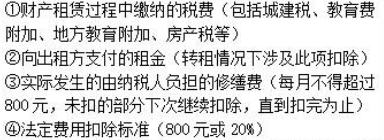 工资、薪金所得 vs 劳务报酬所得
工资、薪金所得：指个人因任职或者受雇取得的工资、薪金、奖金、年终加薪、劳动分红、津贴、补贴以及与任职或者受雇有关的其他所得。
劳务报酬所得：是指个人从事劳务取得的所得，包括从事设计、装潢、安装、制图、化验、测试、医疗、法律、会计、咨询、讲学、翻译、审稿、书画、雕刻、影视、录音、录像、演出、表演、广告、展览、技术服务、介绍服务、经纪服务、代办服务以及其他劳务取得的所得。
工资薪金 vs 劳务报酬  有何区别？
征税范围
国家税务总局关于印发《征收个人所得税若干问题的规定》的通知（国税发【1994】89号）规定：
工资、薪金所得是指属于非独立个人劳务活动，即在机关、团体、学校、部队、企事业单位及其他组织中任职、受雇而得到的报酬；
劳务报酬所得则是个人独立从事各种技艺、提供各项劳务取得的报酬。两者的主要区别在于，前者存在雇佣与被雇佣关系，后者则不存在这种关系。
例如支付给培训老师的课酬，无论支付频率如何。
表1：综合所得税率表
非居民个人取得工资、薪金所得，劳务报酬所得，稿酬所得和特许权使用费所得，依照本表按月换算后计算应纳税额。
居民个人劳务报酬所得预扣预缴适用
提高扣除标准，扩大扣除范围
计算综合所得时，扣除分为四类：
专项附加扣除
专项扣除
基本费用
其他扣除
+
+
+
福利性津补贴
公益慈善捐赠
企业年金
补充商业险
递延商业养老险
职务科技成果奖
子女教育
继续教育
大病医疗
住房贷款利息或者住房租金
赡养老人
基本养老保险
基本医疗保险
失业保险
住房公积金
标准5000元/月
每年6万元
个税专项附加扣除项目一览表
在纳税人本年度综合所得应税所得额中扣除。本年度扣除不完的，不得结转以后年度扣除。
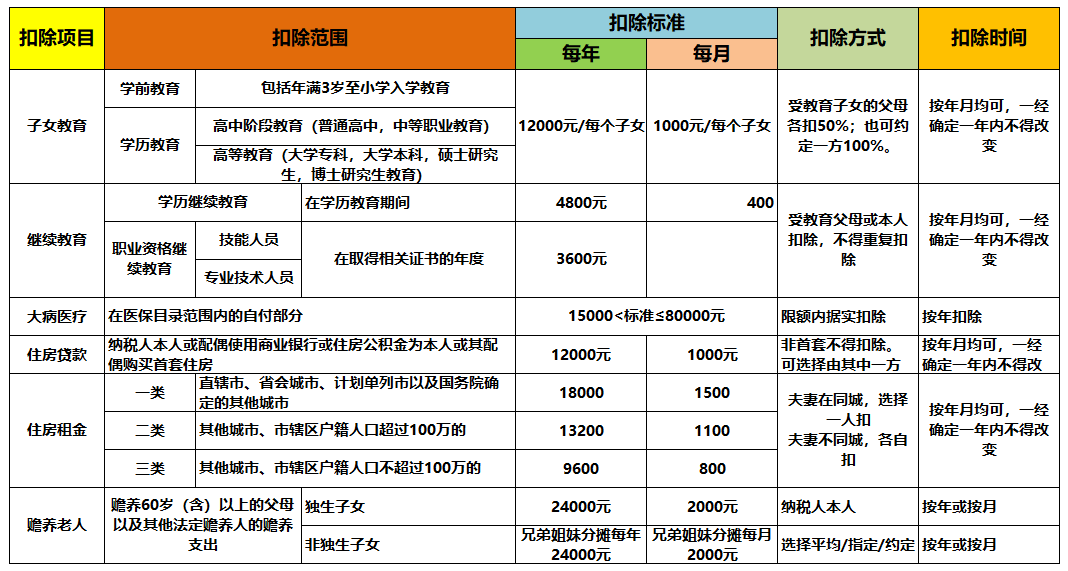 执行时间分两次
新税法计划自2019年1月1日起施行。
但自2018年10月1日至2018年12月31日，纳税人的工资、薪金所得，先行以每月收入额减除费用5000元后的余额为应纳税所得额，依照规定的个人所得税税率表一（综合所得适用）按月换算后计算缴纳税款（非居民个人），但不再扣除附加减除费用。
工资个税计算方法——累计预扣法
问题一：税后工资的劳动合同如何签
  纳税人享受子女教育、继续教育、大病医疗、住房贷款利息或住房租赁、赡养老人专项附加扣除，可以选择：
  (1)纳税人可以将专项附加扣除信息提供给单位，每个月发放工资、代扣个税时，单位就可以根据个人的实际情况进行扣除。
选择发工资时扣：单位负担税额小，人工成本少。
 (2)纳税人年度内未扣或未足额享受专项附加扣除的，可以在次年3月1日至6月30日内向税务机关办理汇算清缴时自行申报扣除。
选择汇算清缴扣：单位负担税额大，个人到手：税后工资+汇算清缴时退税额
建议：明确税后工资是扣专项附加扣除后的，还是专项附加扣除前
工资个税计算方法——累计预扣法
问题二：
采用“累计预扣法”计算每个月的工资薪金
出现年中缴纳个税额，逐渐增加，不是固定的税额
人力／财务部门计算时需要倒推税额，重新设立公式
该员工的税前工资年中会逐渐增加
新政下一次性奖金的纳税中应注意的问题
明明白白了解“年终奖”！分析“跳跃性税差”陷阱。
国税发【2005】9：
先将雇员当月内取得的全年一次性奖金除以12个月，按其商数确定适用税率和速算扣除数
1、2018年终奖的问题
2、2019年~2021年终奖问题
3、新政下奖金死亡区间
[Speaker Notes: 1、合并：当全年应纳税所得额小于0时，选择将年终奖收入合并到综合所得计算缴纳个税最为合算；
2、两种方式一致：当全年应纳税所得额大于等于0小于等于36000时，选择合并入综合所得与单独计算年终奖与综合所得的个税金额一致；
3、单独：当全年应纳税所得额大于36000时，选择将全年收入拆分成年终奖及工资的形式发放，分别单独计算个税最为合算。]
工资及年终奖盲区表
目录
CONTENTS
新个税要点解析与规划
1
经营所得税务风险与防控
2
董监高人群薪酬及个税统筹
3
个税社保联动及用工模式
4
经营所得
经营所得是指：
1、个体工商户从事生产、经营活动取得的所得，个人独资企业投资人、合伙企业的个人合伙人来源于境内注册的个人独资企业、合伙企业生产、经营的所得；
2、个人依法从事办学、医疗、咨询以及其他有偿服务活动取得的所得；
3、个人对企业、事业单位承包经营、承租经营以及转包、转租取得的所得；
4、个人从事其他生产、经营活动取得的所得。
个体工商户
个人独资企业
合伙企业
表2：经营所得的计算表
目录
CONTENTS
新个税要点解析与规划
1
经营所得税务风险与防控
2
董监高人群薪酬及个税统筹
3
个税社保联动及用工模式
4
高管、董事人群的个税
董事、监事费（国税发2009 121号）：
（一）《国家税务总局关于印发〈征收个人所得税若干问题的规定〉的通知》（国税发[1994]89号）第八条规定的董事费按劳务报酬所得项目征税方法，仅适用于个人担任公司董事、监事，且不在公司任职、受雇的情形。
（二）个人在公司（包括关联公司）任职、受雇，同时兼任董事、监事的，应将董事费、监事费与个人工资收入合并，统一按工资、薪金所得项目缴纳个人所得税。
新政下个税筹划的五大方式
福利
薪酬结构的组成
年收入规划＝基本工资＋福利＋绩效工资＋项目奖金＋中长期激励
支付类型
基本工资
津贴
基本工资
方式一：
基准年薪=基本工资+绩效工资
基准年薪结合岗位价值评估结果与市场 薪酬水平
保证对外界人才的吸引力，和在岗员工薪酬的保障性

 方式二：
基准年薪*80%=基本工资+绩效工资
年度节点奖作为基准年薪的补充，并保持在20%*基准年薪的水平之上。
季度绩效奖
绩效工资
整体薪酬
社保、医保、旅游、房贴等福利项目
项目奖金
主要面对项目公司及总部业务部门
项目节点奖
项目结算奖
中长期激励
主要面对集团中高层及核心员工
股权激励
高管团队薪酬设计
激励模式
五种常见岗位的价值逻辑与激励方式
常见的高管薪酬激励方式与利弊分析
高管人员的薪酬结构与激励方式
薪酬结构
高管年薪总额的提取方式
薪酬结构的固浮比设计
效益年薪的确定方式
管理指标的提取逻辑与考核要素
股权激励
持久激励的要点
股权分配的设置
股权激励计划个人所得税纳税风险与规划
员工行权的股权激励所得，单独作为一个月的工资、薪金所得征税，不与当月工资合并，计算公式：
     应纳税额=[（股票期权、增值权、限制性股票行权应纳税所得额÷规定月份数）×适用税率–速算扣除数]×规定月份数
   规定月份数，是指员工在公司从授权至行权期间的实际工作的月份数，计税时最多不超过12个月。
股权激励和技术入股有关所得税政策
一、对符合条件的非上市公司股票期权、股权期权、限制性股票和股权奖励实行递延纳税政策 
（一）非上市公司授予本公司员工的股票期权、股权期权、限制性股票和股权奖励，符合规定条件的，经向主管税务机关备案，可实行递延纳税政策，即员工在取得股权激励时可暂不纳税，递延至转让该股权时纳税；股权转让时，按照股权转让收入减除股权取得成本以及合理税费后的差额，适用“财产转让所得”项目，按照20%的税率计算缴纳个人所得税。 
股权转让时，股票（权）期权取得成本按行权价确定，限制性股票取得成本按实际出资额确定，股权奖励取得成本为零。
【注】本条将财税【2005】35号的行权时征税的规定作了漂亮的大改动，过去除了因未取得现金无力支付税款外，取得后还可能存在风险，导致创业者、技术人员等先缴了税；后续即使亏损也难以退税。
关于完善股权激励和技术入股有关所得税政策的通知财税[2016]101号
股权激励和技术入股有关所得税政策
（二）享受递延纳税政策的非上市公司股权激励（包括股票期权、股权期权、限制性股票和股权奖励，下同）须同时满足以下条件： 
1、属于境内居民企业的股权激励计划。 
2、股权激励计划经公司董事会、股东（大）会审议通过。未设股东（大）会的国有单位，经上级主管部门审核批准。
股权激励计划应列明激励目的、对象、标的、有效期、各类价格的确定方法、激励对象获取权益的条件、程序等。 
3、激励标的应为境内居民企业的本公司股权。股权奖励的标的可以是技术成果投资入股到其他境内居民企业所取得的股权。激励标的股票（权）包括通过增发、大股东直接让渡以及法律法规允许的其他合理方式授予激励对象的股票（权）。 
4、激励对象应为公司董事会或股东（大）会决定的技术骨干和高级管理人员，激励对象人数累计不得超过本公司最近6个月在职职工平均人数的30%。
关于完善股权激励和技术入股有关所得税政策的通知财税[2016]101号
股权激励和技术入股有关所得税政策
5.股票（权）期权自授予日起应持有满3年，且自行权日起持有满1年；限制性股票自授予日起应持有满3年，且解禁后持有满1年；股权奖励自获得奖励之日起应持有满3年。上述时间条件须在股权激励计划中列明。 
6.股票（权）期权自授予日至行权日的时间不得超过10年。 
7.实施股权奖励的公司及其奖励股权标的公司所属行业均不属于《股权奖励税收优惠政策限制性行业目录》范围（见附件）。公司所属行业按公司上一纳税年度主营业务收入占比最高的行业确定。 
（三）本通知所称股票（权）期权是指公司给予激励对象在一定期限内以事先约定的价格购买本公司股票（权）的权利；所称限制性股票是指公司按照预先确定的条件授予激励对象一定数量的本公司股权，激励对象只有工作年限或业绩目标符合股权激励计划规定条件的才可以处置该股权；所称股权奖励是指企业无偿授予激励对象一定份额的股权或一定数量的股份
关于完善股权激励和技术入股有关所得税政策的通知财税[2016]101号
股权激励和技术入股有关所得税政策
（四）股权激励计划所列内容不同时满足第一条第（二）款规定的全部条件，或递延纳税期间公司情况发生变化，不再符合第一条第（二）款第4至6项条件的，不得享受递延纳税优惠，应按规定计算缴纳个人所得税。
二、对上市公司股票期权、限制性股票和股权奖励适当延长纳税期限 
（一）上市公司授予个人的股票期权、限制性股票和股权奖励，经向主管税务机关备案，个人可自股票期权行权、限制性股票解禁或取得股权奖励之日起，在不超过12个月的期限内缴纳个人所得税。《财政部国家税务总局关于上市公司高管人员股票期权所得缴纳个人所得税有关问题的通知》（财税〔2009〕40号）自本通知施行之日起废止。
关于完善股权激励和技术入股有关所得税政策的通知财税[2016]101号
股权激励和技术入股有关所得税政策
三、对技术成果投资入股实施选择性税收优惠政策 
（一）企业或个人以技术成果投资入股到境内居民企业，被投资企业支付的对价全部为股票（权）的，企业或个人可选择继续按现行有关税收政策执行，也可选择适用递延纳税优惠政策。
选择技术成果投资入股递延纳税政策的，经向主管税务机关备案，投资入股当期可暂不纳税，允许递延至转让股权时，按股权转让收入减去技术成果原值和合理税费后的差额计算缴纳所得税。 
【注】本条对财税【2014】116号、财税【2005】41号政策作了拓展。居民企业（以下简称企业）以非货币性资产对外投资确认的非货币性资产转让所得，可在不超过5年期限内，分期均匀计入相应年度的应纳税所得额，按规定计算缴纳企业所得税。
关于完善股权激励和技术入股有关所得税政策的通知财税[2016]101号
股权激励和技术入股有关所得税政策
（二）企业或个人选择适用上述任一项政策，均允许被投资企业按技术成果投资入股时的评估值入账并在企业所得税前摊销扣除。
（三）技术成果是指专利技术（含国防专利）、计算机软件著作权、集成电路布图设计专有权、植物新品种权、生物医药新品种，以及科技部、财政部、国家税务总局确定的其他技术成果。 
（四）技术成果投资入股，是指纳税人将技术成果所有权让渡给被投资企业、取得该企业股票（权）的行为。 

   另：财税[2010]111号关于居民企业技术转让有关企业所得税政策问题的通知，如经省级科技部门登记技术转让给非直接或间接控股100%关联方，可以享受减免所得税优惠。
关于完善股权激励和技术入股有关所得税政策的通知财税[2016]101号
股权激励和技术入股有关所得税政策
四、相关政策
（一）个人从任职受雇企业以低于公平市场价格取得股票（权）的，凡不符合递延纳税条件，应在获得股票（权）时，对实际出资额低于公平市场价格的差额，按照“工资、薪金所得”项目，参照《财政部国家税务总局关于个人股票期权所得征收个人所得税问题的通知》（财税〔2005〕35号）有关规定计算缴纳个人所得税。
（二）个人因股权激励、技术成果投资入股取得股权后，非上市公司在境内上市的，处置递延纳税的股权时，按照现行限售股有关征税规定执行。
（三）个人转让股权时，视同享受递延纳税优惠政策的股权优先转让。递延纳税的股权成本按照加权平均法计算，不与其他方式取得的股权成本合并计算。
（四）持有递延纳税的股权期间，因该股权产生的转增股本收入，以及以该递延纳税的股权再进行非货币性资产投资的，应在当期缴纳税款。
（五）全国中小企业股份转让系统挂牌公司按照本通知第一条规定执行。
适用本通知第二条规定的上市
关于完善股权激励和技术入股有关所得税政策的通知财税[2016]101号
股权激励和技术入股有关所得税政策
五、配套管理措施
（一）对股权激励或技术成果投资入股选择适用递延纳税政策的，企业应在规定期限内到主管税务机关办理备案手续。未办理备案手续的，不得享受本通知规定的递延纳税优惠政策。
（二）企业实施股权激励或个人以技术成果投资入股，以实施股权激励或取得技术成果的企业为个人所得税扣缴义务人。递延纳税期间，扣缴义务人应在每个纳税年度终了后向主管税务机关报告递延纳税有关情况。
（三）工商部门应将企业股权变更信息及时与税务部门共享，暂不具备联网实时共享信息条件的，工商部门应在股权变更登记3个工作日内将信息与税务部门共享。
六、本通知自2017年9月1日起施行
关于完善股权激励和技术入股有关所得税政策的通知财税[2016]101号
目录
CONTENTS
新个税要点解析与规划
1
经营所得税务风险与防控
2
董监高人群薪酬及个税统筹
3
个税社保联动及用工模式
4
社保费用计算公式
社保费用=人数 X 工资基数 X 费率
创新：通过用工模式创新将工资成本转化为其它
用工模式
外    包
承揽
劳务用工
劳动用工
标准劳动用工
组           
  织
非标准劳动用工
人才租赁
个         
  人
代理
借调
特殊
用工
劳务派遣
非全日制
雇佣
灵活用工之非全日制用工
非全日用工是劳动合同法中明确的一种用工形式
第六十八条　非全日制用工，是指以小时计酬为主，劳动者在同一用人单位一般平均每日工作时间不超过四小时，每周工作时间累计不超过二十四小时的用工形式。
第六十九条　非全日制用工双方当事人可以订立口头协议。
从事非全日制用工的劳动者可以与一个或者一个以上用人单位订立劳动合同；但是，后订立的劳动合同不得影响先订立的劳动合同的履行。
第七十一条　非全日制用工双方当事人任何一方都可以随时通知对方终止用工。终止用工，用人单位不向劳动者支付经济补偿。
第七十二条　非全日制用工小时计酬标准不得低于用人单位所在地人民政府规定的最低小时工资标准。非全日制用工劳动报酬结算支付周期最长不得超过十五日。
灵活用工之非全日制用工
《社会保险法》58条，自愿参加社会保险的无雇工的个体工商户、未在用人单位参加社会保险的非全日制从业人员以及其他灵活就业人员，应当向社会保险经办机构申请办理社会保险登记。
灵活用工之劳务派遣用工
劳务派遣用工是劳动合同法中明确的一种用工形式
劳务派遣用工三方之间的关系
用人单位
用工单位
劳动者
劳务派遣公司
实际工作单位
被派遣员工
灵活用工之劳务派遣用工
用工比例：不超过10％
用工岗位：临时性、辅助性、替代性
劳动合同：订立两年及以上
工作岗位：同工同酬
灵活用工之实习生用工
实习生是一种劳务关系，校企合作的一种形式，学习社会实践的方式
《关于贯彻执行〈中华人民共和国劳动法〉若干问题的意见》（劳部发[1995]309号）第12条明确规定：“在校生利用业余时间勤工助学，不视为就业，未建立劳动关系，可以不签订劳动合同”。
勤工助学、职业校学生实习、就业实习
实习生收入纳税，起征点是800元还是3500元？
•2016年10月12日，对于引起舆论关注的实习生“劳务报酬税”事件，国税总局在官微上发表《【新闻澄清】实习生“劳动报酬税”是误用税收政策》，指出实习生群体被征收劳务报酬税属于企业误用税收政策。实习生工资应当按“工资、薪金报酬”处理，与正式职工享受同等税制。
由于大量企业在为实习生发放报酬时按照“劳务报酬所得个人所得税”的800起征点、20%税率缴税，而非个税的3500元起征点，这引起大量实习生不满。
• 对此，《澄清》指出，国税局2012年发布了《关于企业所得税应纳税所得额若干税务处理问题的公告》，其中明确规定企业雇用实习生所实际发生的费用，应区分为工资薪金支出和职工福利费支出，因而已经规定了实习生报酬的性质。同时，是否存在雇佣关系则是区分个人所得是否为“工资、薪金”的关键，与企业无雇佣关系，才可以征收劳务报酬税。发文指出实习生为企业工作是事实上的雇佣关系，而雇佣关系的存废，也不以是否签订《劳动合同》为绝对标准。
灵活用工之实习生用工
国家税务总局公告2012年第15号也曾就季节工、临时工、实习生、返聘离退休人员等灵活用工人员的报酬性质明确为工资薪金所得。
公司人员派遣税务分析审核与补救
情形1：
公司人力资源统一管理，人员入职均由公司签订劳动合同，然后由统一分配到各子公司任职，由子公司负责支付工资薪金、在子公司当地缴纳社会保险。
情形2：
公司人力资源统一管理，人员入职均由公司签订劳动合同、缴纳社会保险。派遣到子公司工作，子公司实际承担社保费用及支付工资薪金。
情形3：
公司人力资源统一管理，人员入职均由公司签订劳动合同、发放工资、缴纳社会保险。派遣到子公司工作，子公司承担公司负担的费用。
公司人员派遣税务分析审核与补救
情形4：
公司人力资源统一管理，人员入职均由公司签订劳动合同、发放工资、缴纳社会保险。派遣到子公司工作，子公司承担负担费用的同时支付绩效工资。
情形5：
公司人力资源统一管理，人员入职均由公司签订劳动合同、发放工资、缴纳社会保险。派遣到子公司工作，与子公司签订服务协议，收取相关服务费。
社保，能否无限期追征？
《劳动保障监察条例》（国务院令第423号）
第二十条 违反劳动保障法律、法规或者规章的行为在２年内未被劳动保障行政部门发现，也未被举报、投诉的，劳动保障行政部门不再查处。
　　前款规定的期限，自违反劳动保障法律、法规或者规章的行为发生之日起计算；违反劳动保障法律、法规或者规章的行为有连续或者继续状态的，自行为终了之日起计算。
谢    谢    ！